指導手順
課題の提示「一つのサイコロを・・・」
スゴロクゲームを通して出た目の数を集計する。
実験値を求める。
理論値を求める。
確率の求め方についてまとめる。
確率の求め方
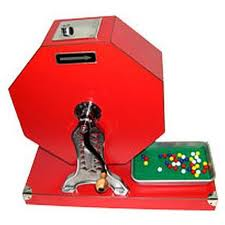 一つのサイコロを投げるとき、１の目が出る確率はどうなるでしょうか。
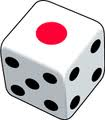 サイコロを使ってスゴロクゲームをしよう。
誰か一人がゴールしたら終了。その人が優勝
約束　
　自分が何の目を出したかすべて覚えておくこと。　２－３－４－１というような感じでメモしよう。
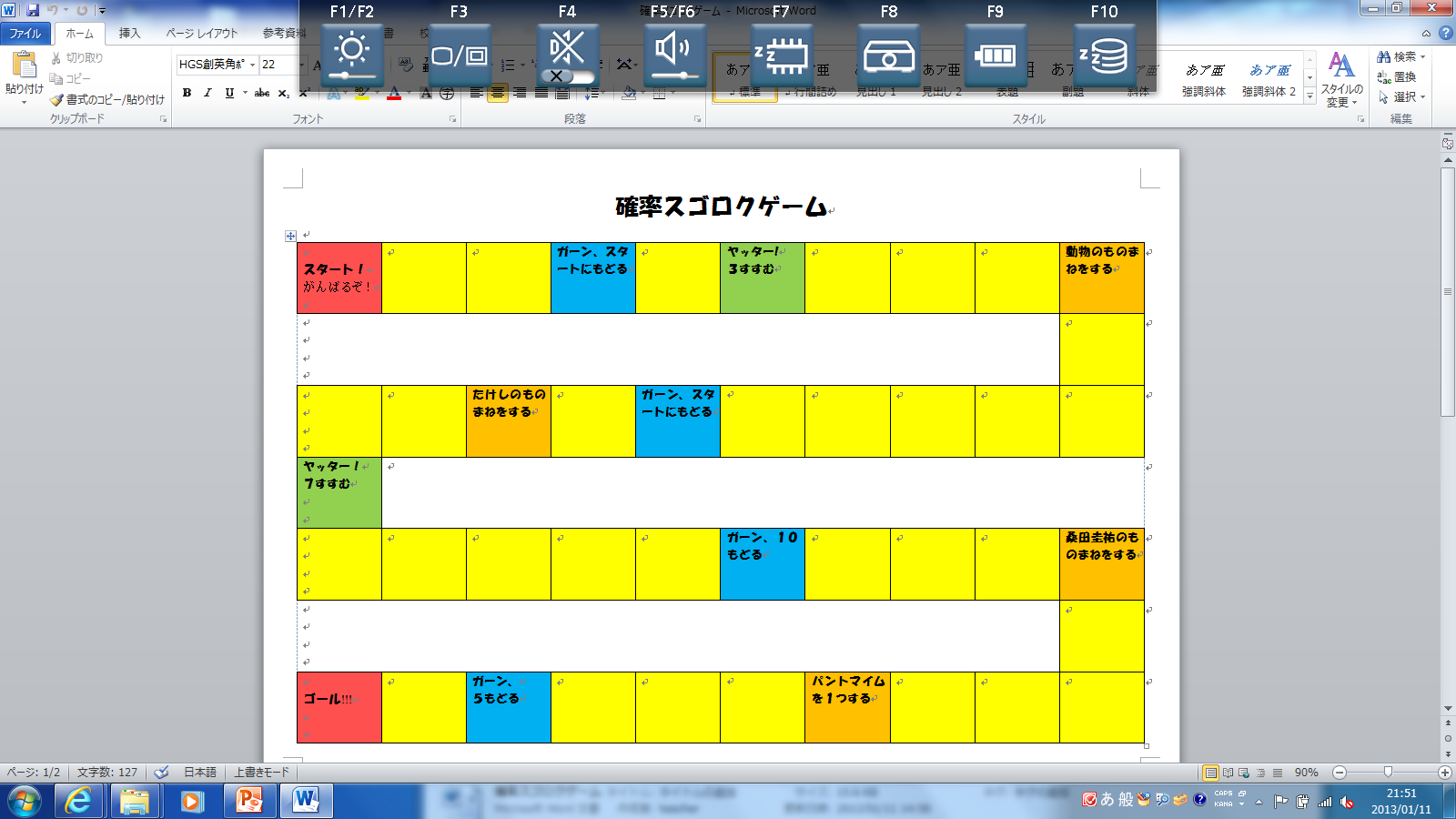 出た目の集計結果
回
回
回
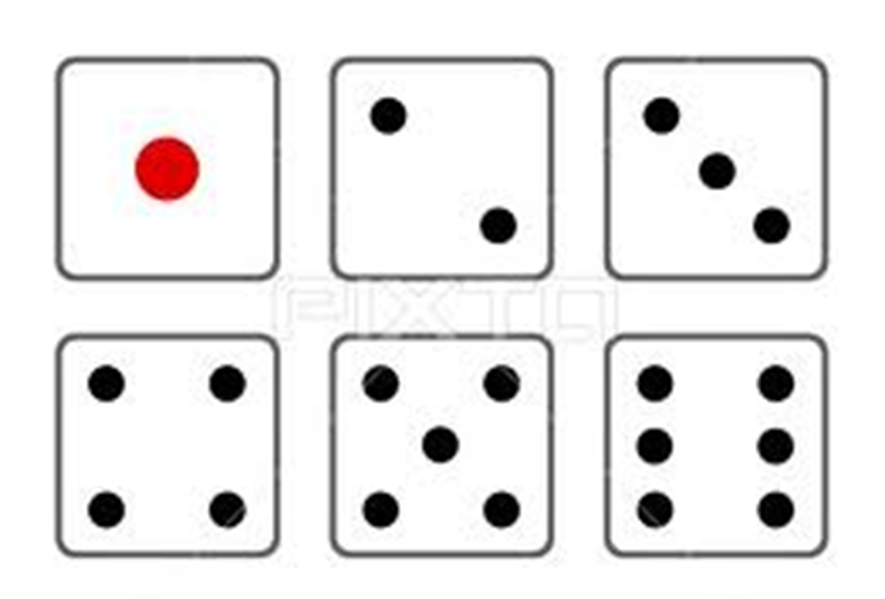 回
回
回
全部で目の出方は６通りどの目が出ることも同じ程度に期待される。１の目が出る場合は１通り
同様に確からしい。
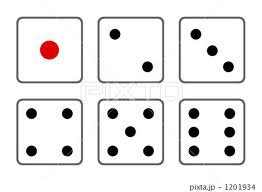 このようなサイコロの場合は、どの目が出ることも同じ程度に期待されない。
このとき、1の目が出る確率は
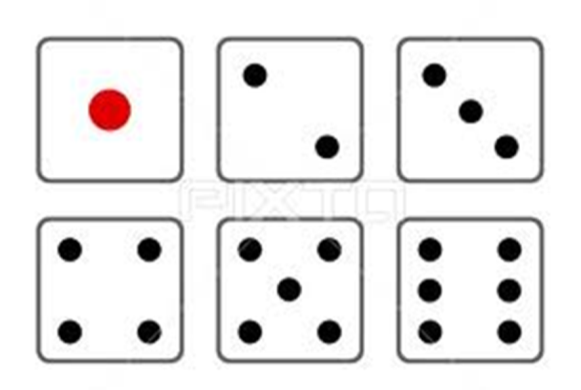 １
1の目が出る場合の数
６
すべての目の出る場合の数
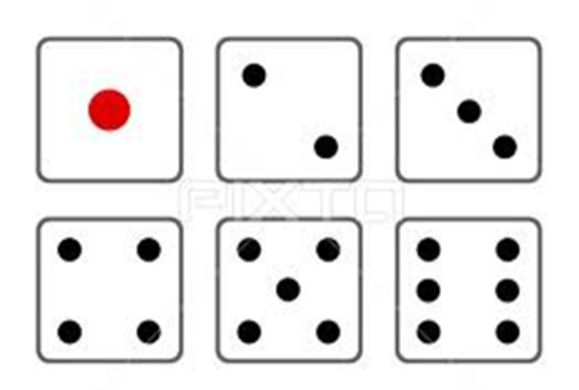 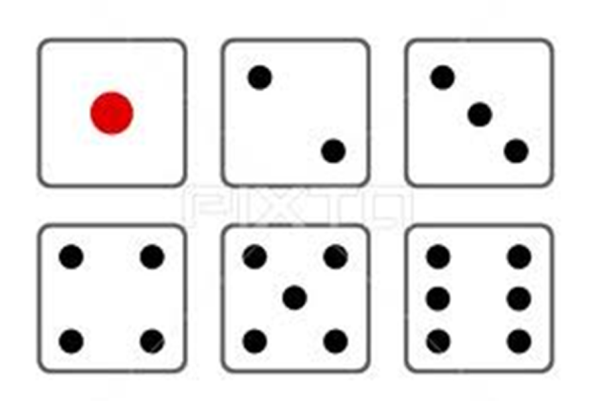 どの目が出ることも同様に確からしいときには、確率を求めることができる。
確率の求め方